Restoration efforts on Upper Klamath Lake: Can we describe what we want a healthy lake to look like?
John Rueter
ESM
Center for Lakes and Reservoirs
SoE
PSU
Suppose we are successful in restoring UKL, what will it look like?
Users point of view
Limnologist’s point of view
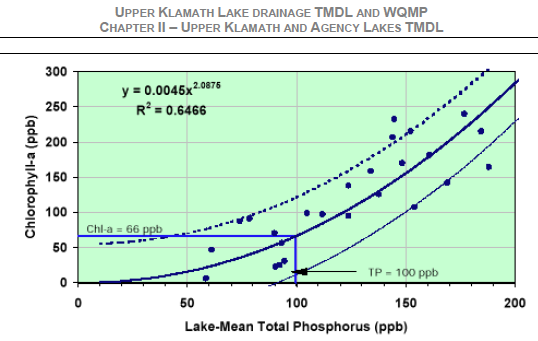 Explore this question
Background on UKL and restoration ideas
What do we mean by a healthy lake?
Are there shapes that are related to health?
Can we expand the existing aquatic plants beds?
What could we measure to show the relationship between structure and function?
Where does this leave us?
1. Background on UKL
Basin – UKL links to habitat
Eutrophic with crashes
Technical workshop
Klamath River Water Quality Workshop, Sept 10-13, 2012, Sacramento, CA
Proposed lake restoration methods
Dredging
Alum treatment
Filtration
Increase native wetlands
Off-channel treatment marshes
Distributed, smaller projects
Teams were charged with presenting methods for lake restoration
Common parameters
Amount of land area 
P and N removal
Costs
Technical feasibility
Plans for restoration of  the lake
KBRA
Basin wide restoration
Including removing dams to let the Klamath River run
Lake restoration
So when the salmon get there, it’s a friendly place
Considering 6 approaches
Dredging
Filtration
Alum or oxygenation
Increase reserves and natural wetlands 
Create treatment wetlands
Distributed projects such as small wetlands and riparian improvements
2. Description of a healthy lake ecosystem
Homeostasis, absence of disease, diversity, resilience, scope for growth, balance between components (Costanza 1992)
Scorecard for health of UKL
Might want to consider other factors such as: 
contribution to local economy
cultural and spiritual assets
What are some notable physical changes that would be related to increased health?
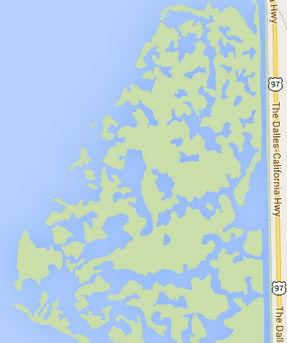 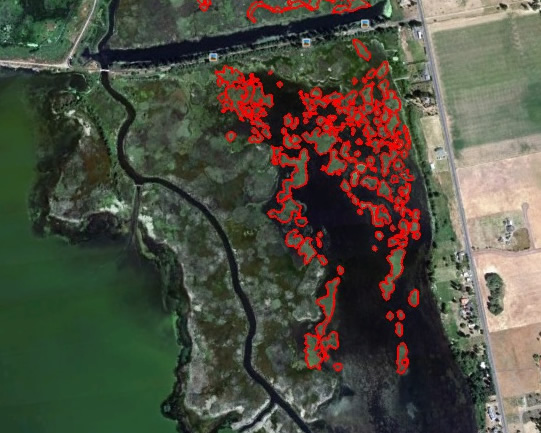 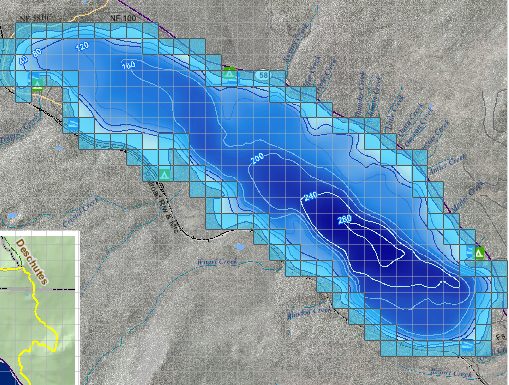 Compare shape to other lakes
Expansion of in-lake Wocus
Marsh fringe – floating islands
[Speaker Notes: Odell Lake  - AOL image used in FRAKOUT
Wood River Delta – google maps analyzed by Diana Spartis
Hanks Marsh on east side of UKL --- maps.google.com]
3. Compare the shapes of lakes
Fractal Dimension of the Shoreline
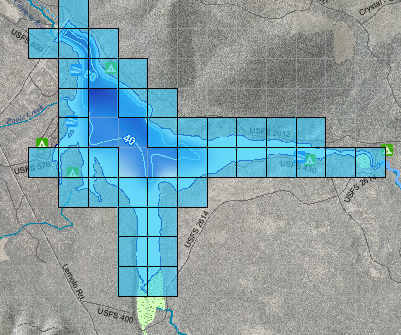 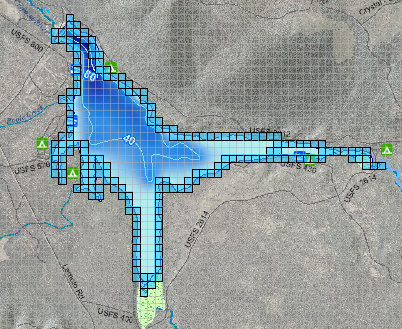 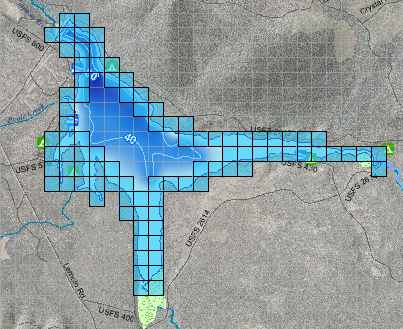 Calculation by how many grid elements make up the shore line
High dimension = shoreline variability
Low dimension means that it is relatively simple
Fractal dimension and circleness compared to days listed for HABs
Low Fractal D: Miller
Low Circle-ness: Lost Creek/Jackson
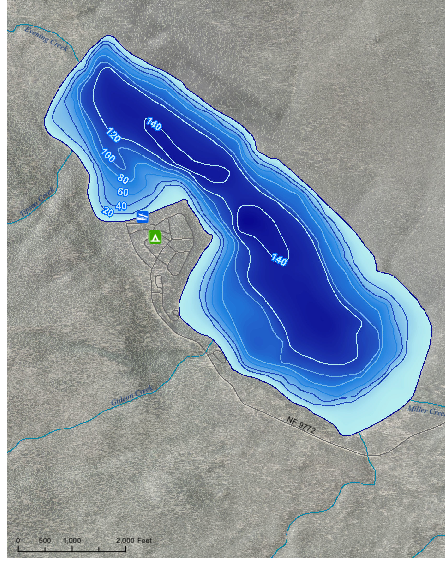 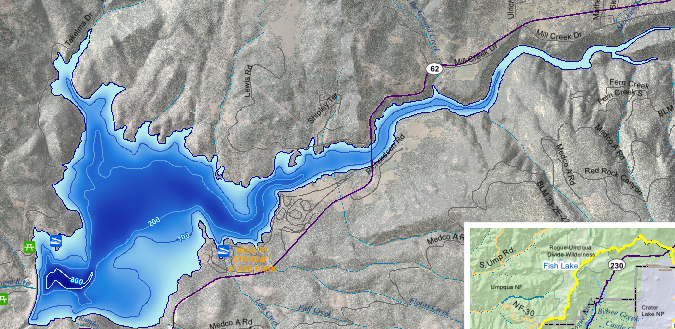 Nearly a circle: Fish Lake/Douglas
High Fractal D: Emigrant
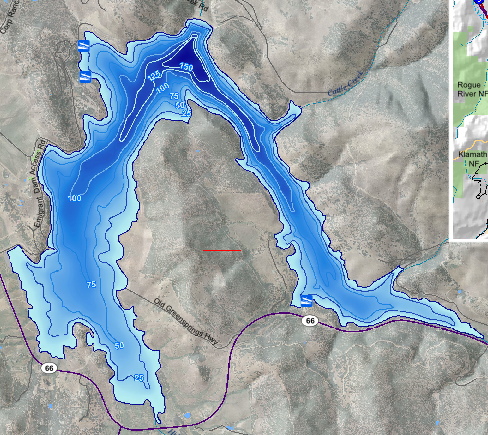 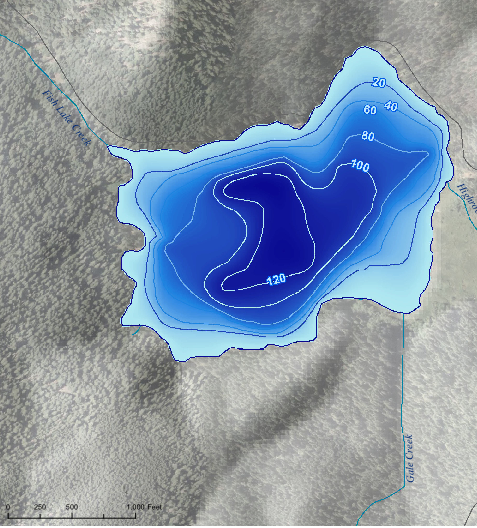 4. Expansion of current aquatic plants
Aquatic plants in the fringe marshes (Ray et al)
Wave exposure 
Elevation relative to lake level fluctuation
Near shore topography from dredging

Wocus survey for areal extent
Wocus / Yellow Pond Lilly / Nuphar lutum
Wocus distribution
Maps with ground “experience”
Limited to certain areas now
Current area = 0.4 km^2   compared to a fringe area of 50 m wide  = 17.4 km^2  (2.3%)
Expansion of peri-lake wetlands
Target areas
Technology is available – floating islands
Where to put stuff
Multiple criteria problem
Improve health
Increase diversity
[Speaker Notes: Image from Floating Islands West]
5. What can we measure?
Mixing regime near islands
AFA is sensitive to mixing
Dominates in most conditions
Doesn’t do well in overnight stratification
Measure temperature profiles in transects
[Speaker Notes: Previous work from my lab]
Transect across a wocus “island”
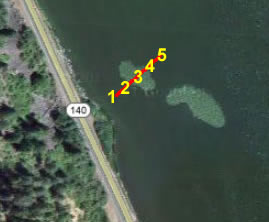 [Speaker Notes: Points at 30 meters 1 meter, middle, 1 m, 30 meter
Points shown from Aug 29 at noon to Sept 2 at midnight]
Transect near simple raft
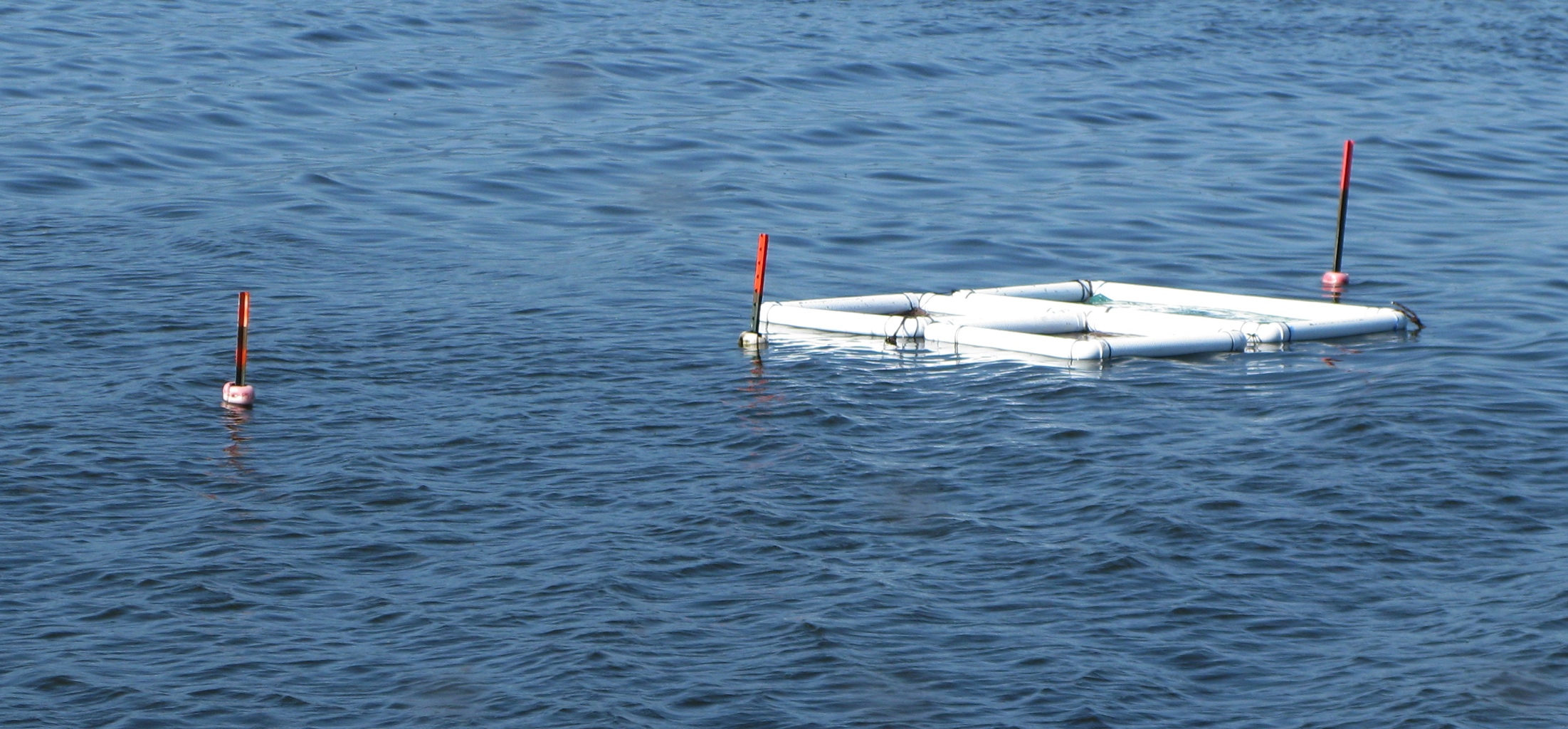 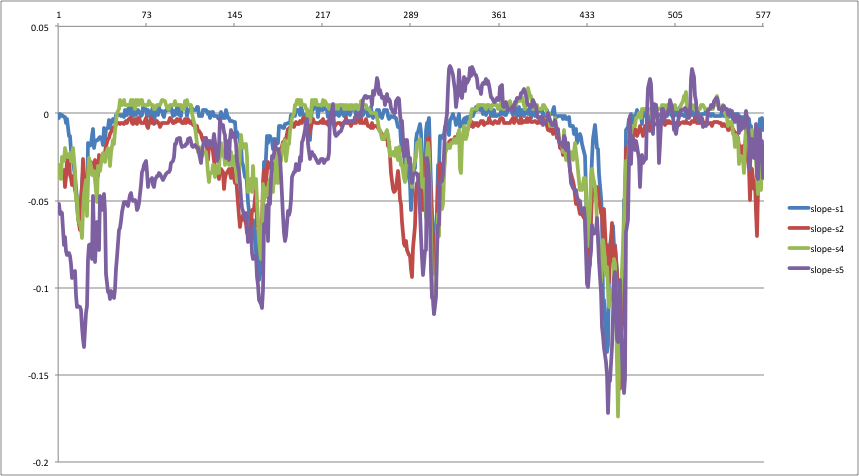 6. Summary
Looking for relationship between observable physical features and health
Lake shape
Circle-ness
Fractal dimension of the shoreline
Extend existing wocus patches
Minor difference on whole lake scale
Could be in particular areas
Expand fringe marsh
Using placement of islands
Diversity of physical habitat
Need an objective set of measurements for effect of changes and improved health
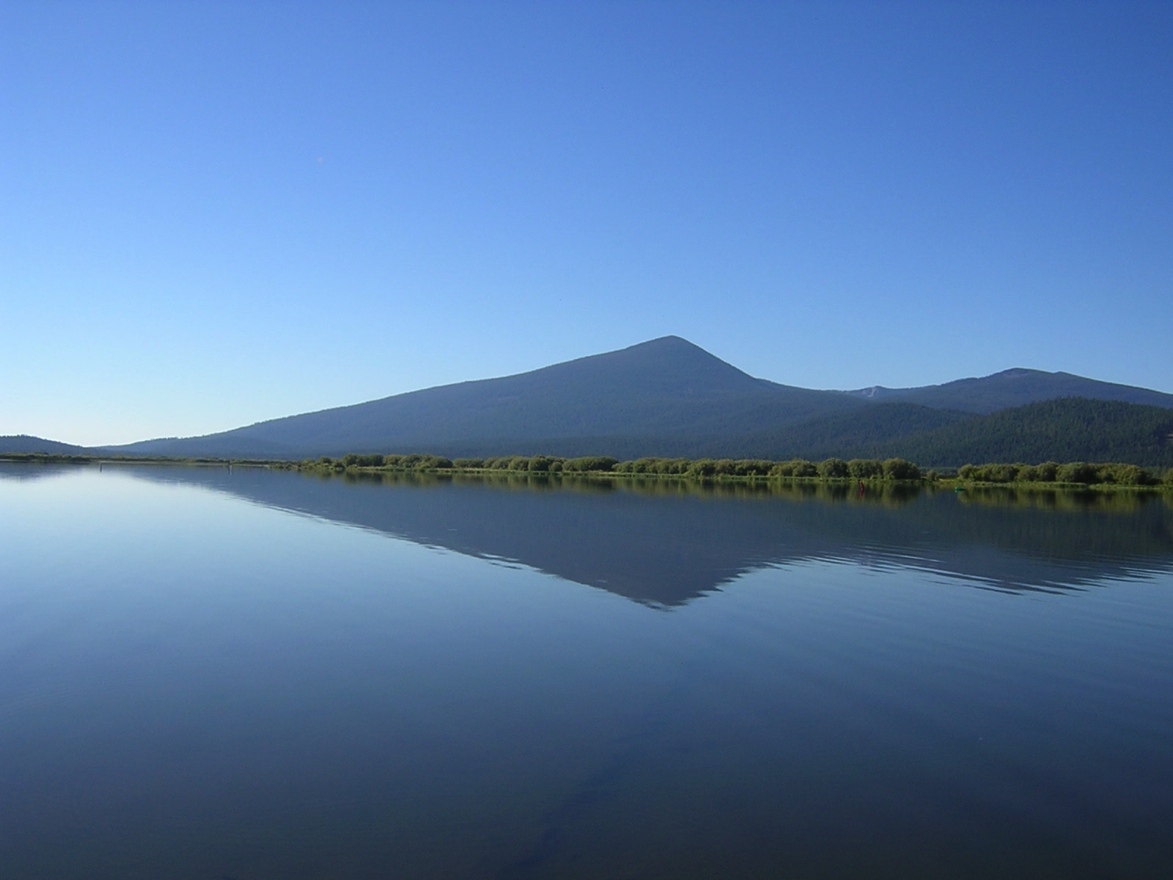 "Beauty is wholeness; it is health in the ecological sense of amplitude and balance. And ecology is long-term economics. ”
Wendell Berry 1972
References
Costanza 1992
Ray 
TMDL ORDEQ
Wendell Berry (1972)

Wocus picture from http://explore.globalcreations.com/places/upper-klamath-national-wildlife-refuge/